https://www.youtube.com/watch?v=5puzBCSguXs
https://www.youtube.com/watch?v=VEuHhVAk5Gw
YALAN VE İFTİRA
1. YALAN
Neler öğreneceğiz?
İslam ahlakında yerilen bazı davranışları ayet ve hadislerle açıklar
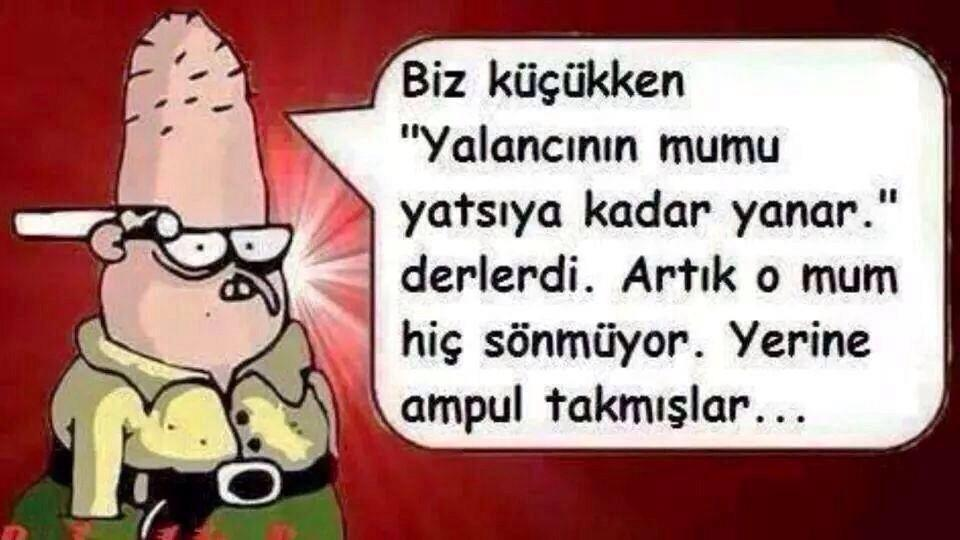 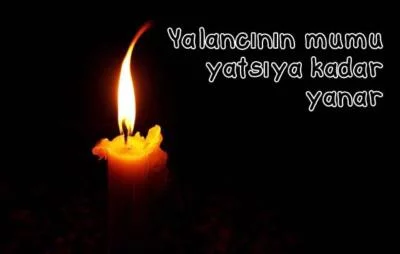 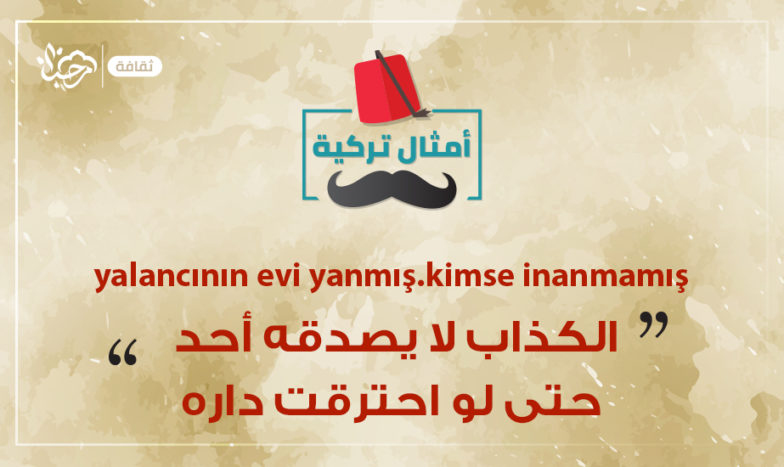 Yalanın toplumsal ve bireysel ne gibi zararları olabilir?
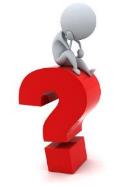 YALANCIYA
YALANCININ
Kimse güvenmez
Toplumda hiçbir itibarı ve değeri olmaz
Saff suresi, 2. ayet
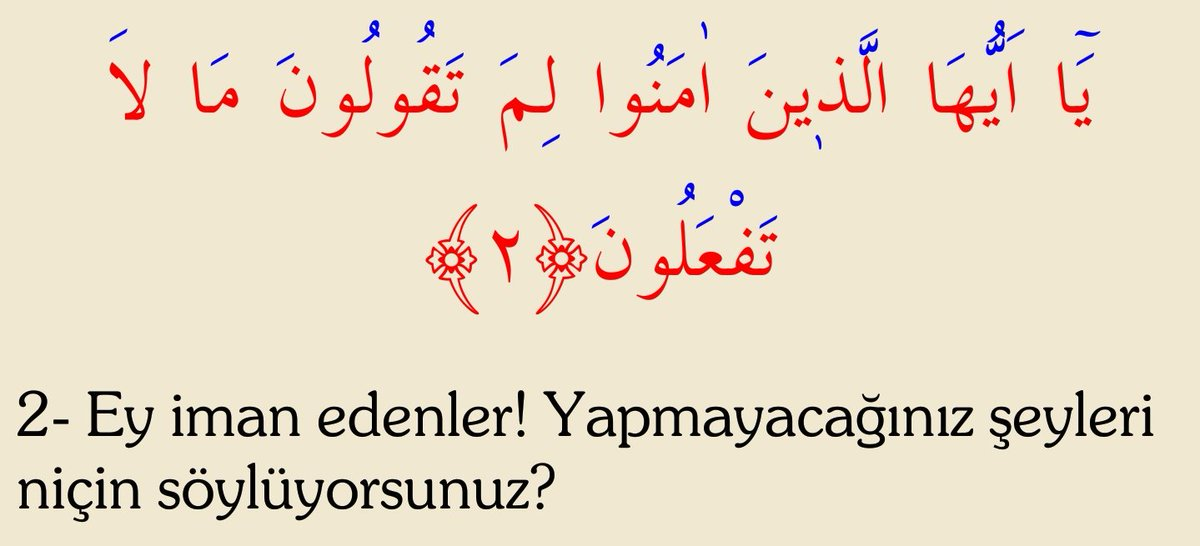 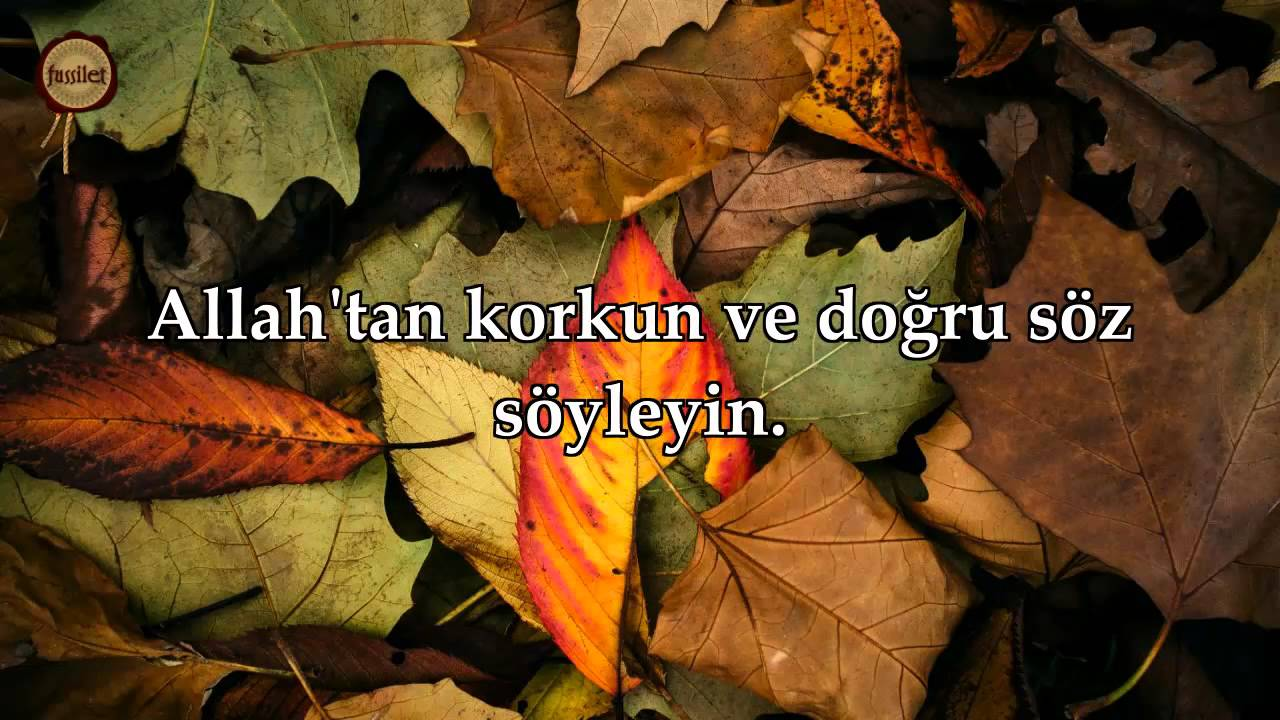 Ahzâb suresi, 70. ayet
يَٓا اَيُّهَا الَّذ۪ينَ اٰمَنُوا اتَّقُوا اللّٰهَ وَقُولُوا قَوْلاً سَد۪يداًۙ ﴿٧٠﴾
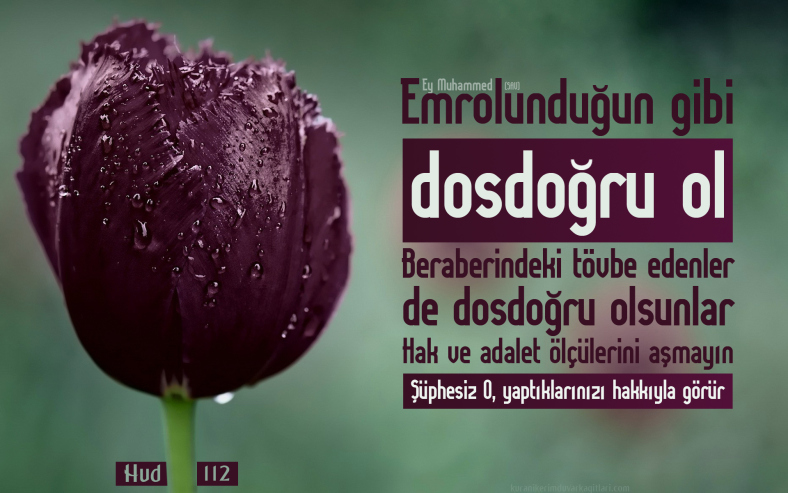 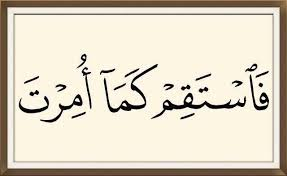 Doğruluk nedir?
Doğruluk insanın içi ile dışının, özü ile sözünün bir olmasıdır.
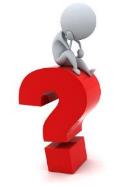 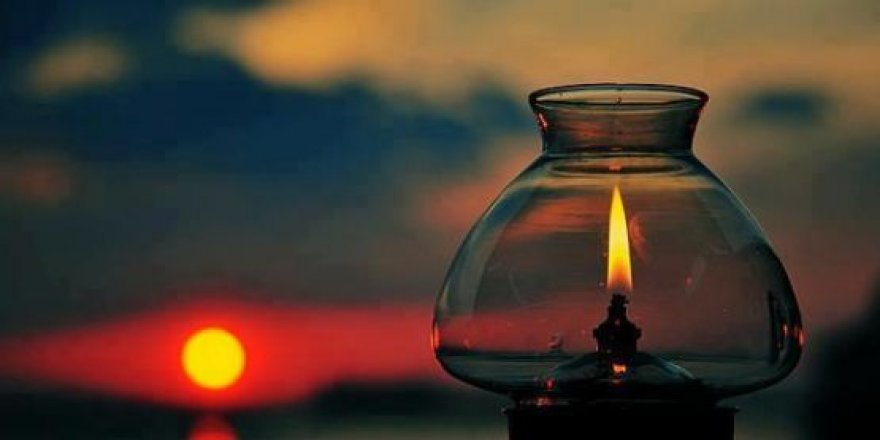 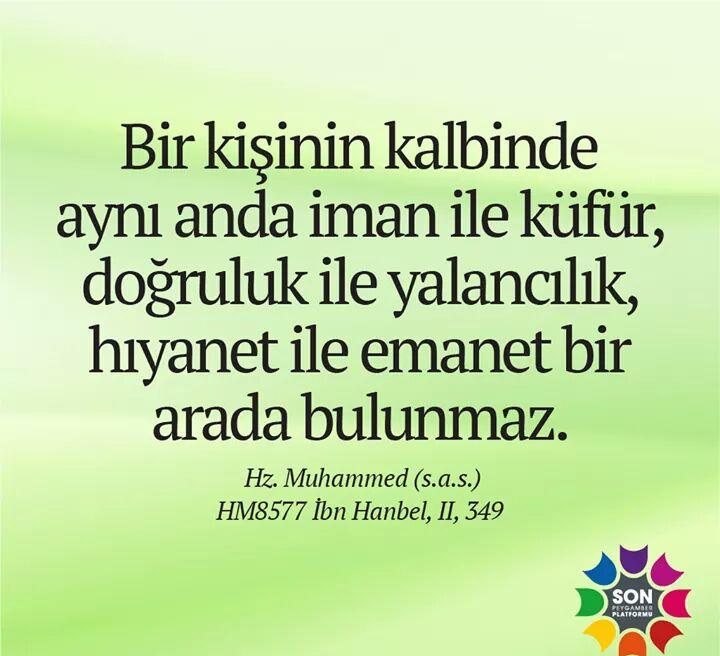 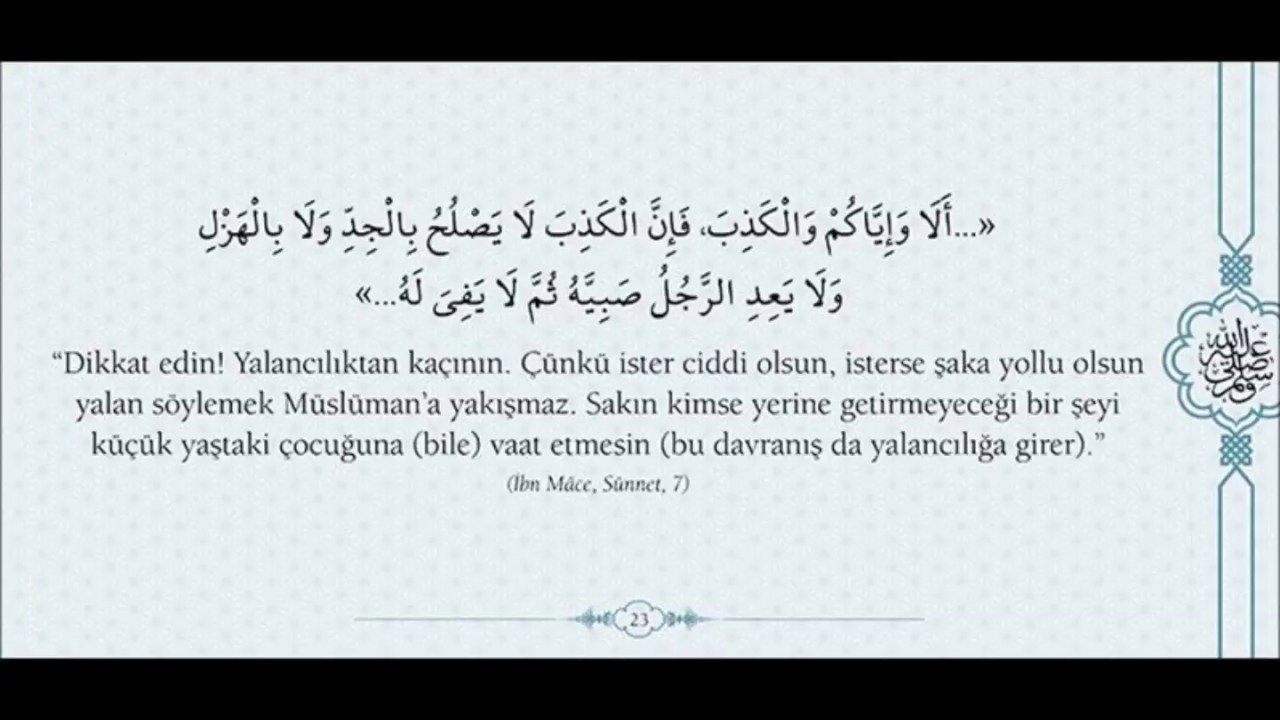 Yalanın şakası olmaz…
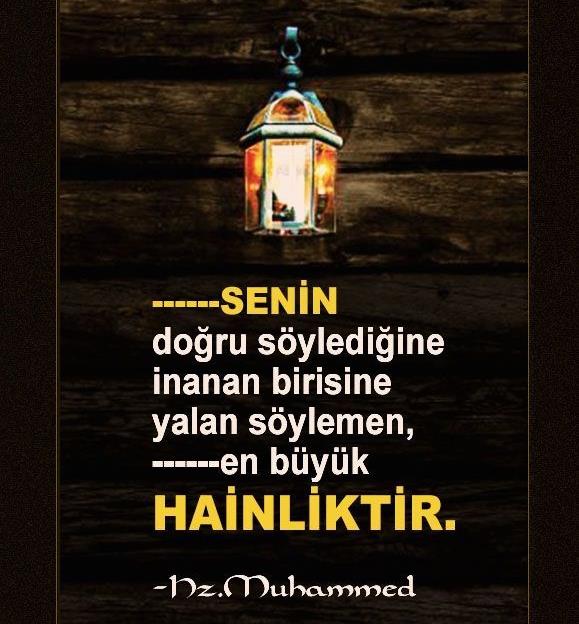 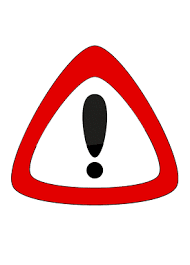 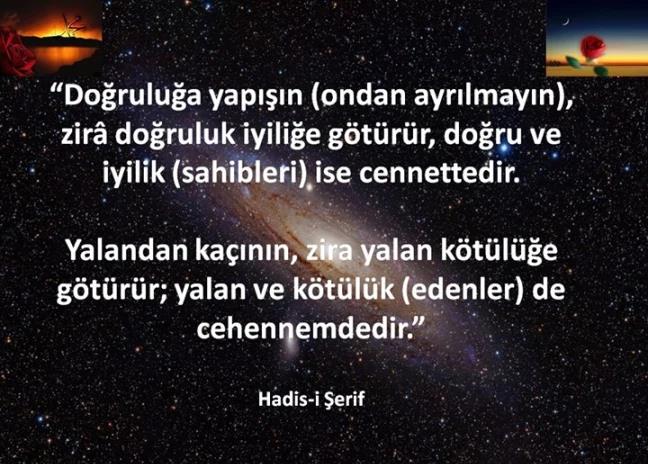 يَٓا اَيُّهَا الَّذ۪ينَ اٰمَنُوا كُونُوا قَوَّام۪ينَ لِلّٰهِ شُهَدَٓاءَ بِالْقِسْطِۘ ﴿٨﴾
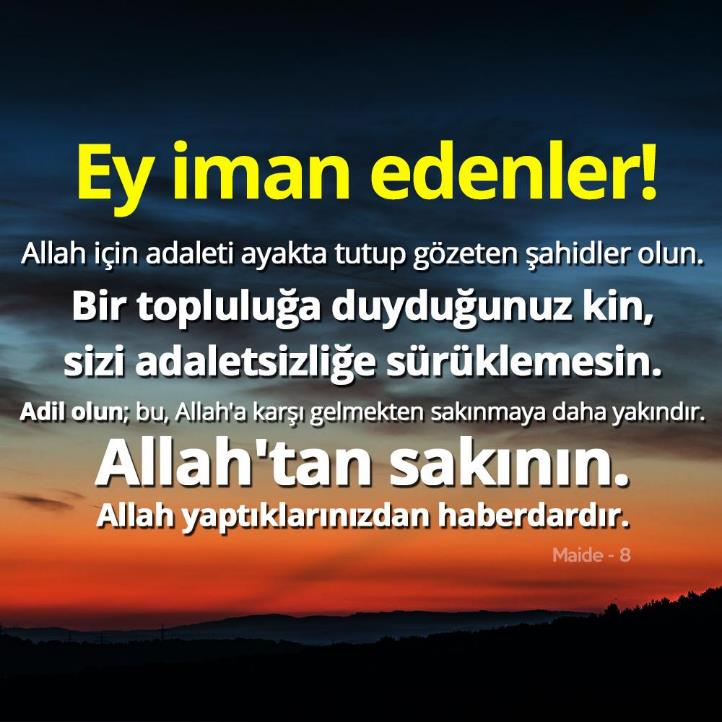 https://www.youtube.com/watch?v=3M6WAPxqi04
2. İFTİRA
iftira nedir?
Bir kişinin onuru ve kişiliyle oynamaktır. Kişiye yapılacak en büyük zulümdür.
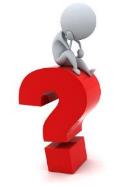 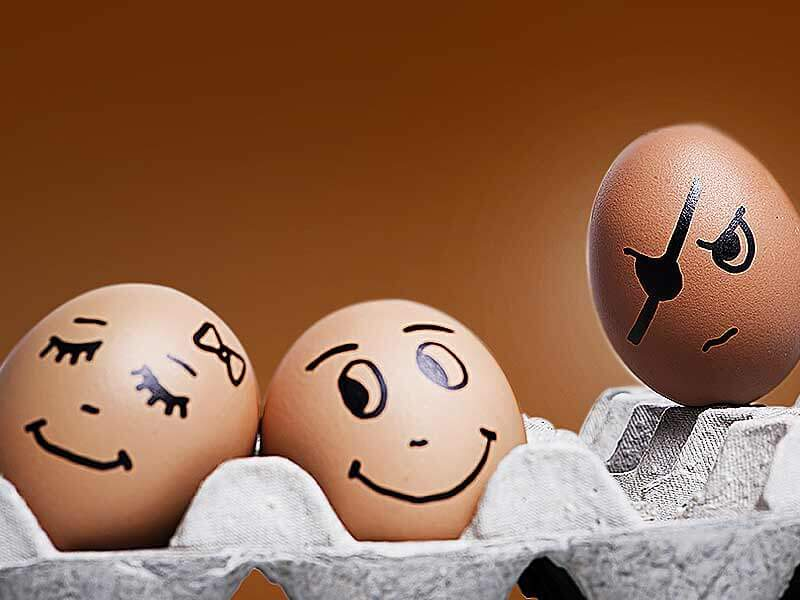 Haset, kıskançlık, rekabet duygusu vb. iftiranın başlıca sebepleridir.
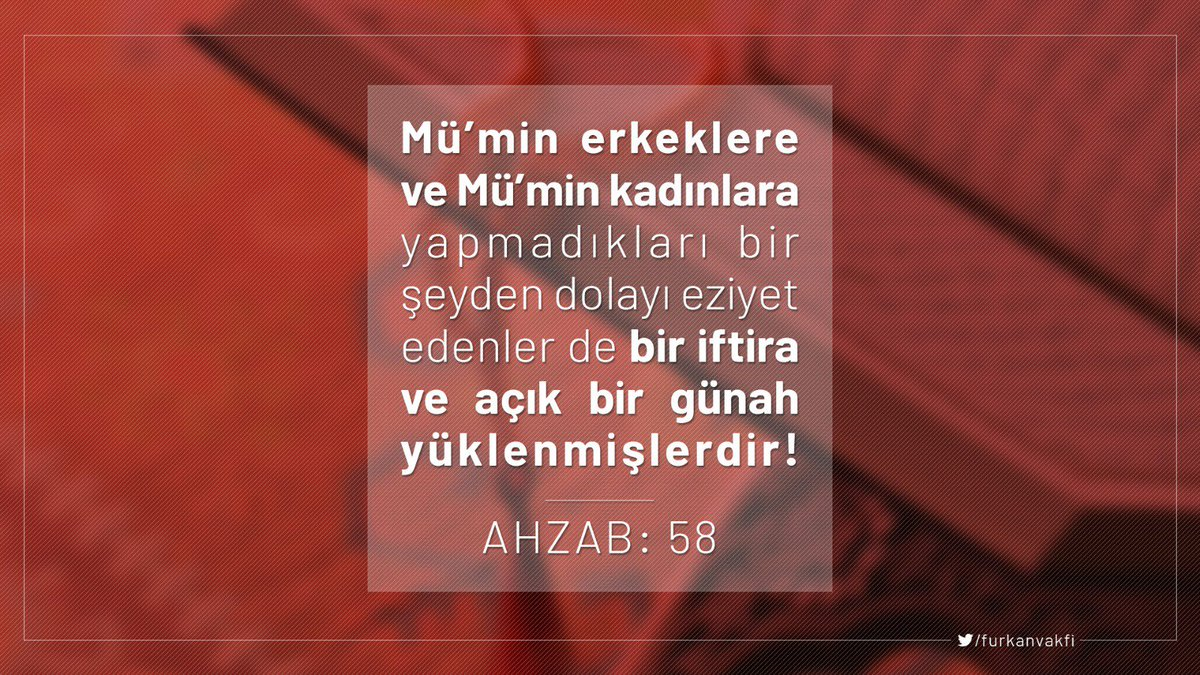 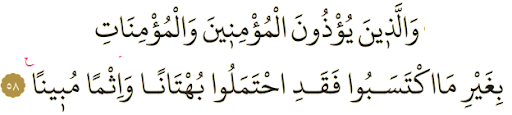 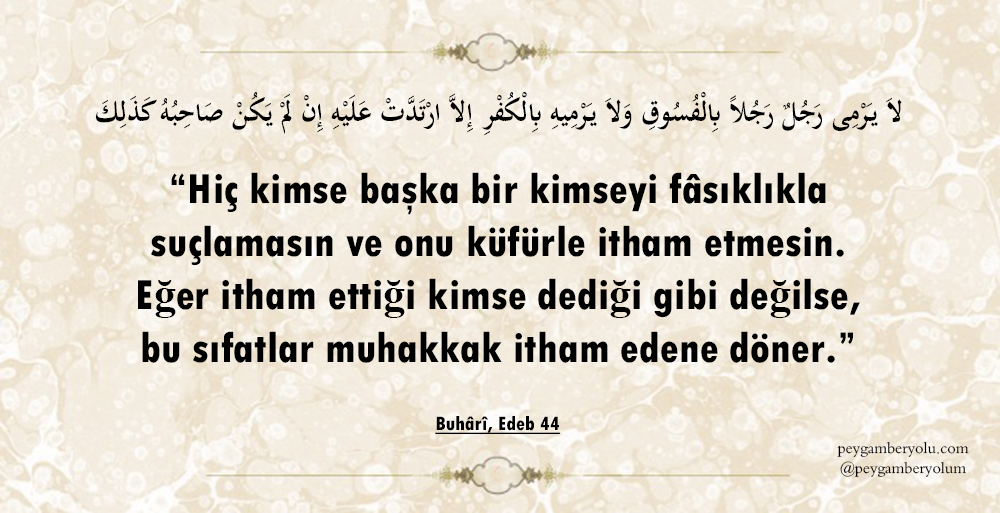 Rasûlullah bir gün:
“–Gıybet nedir, bilir misiniz?” diye sormuştu. Ashâb-ı kirâm:

“–Allah ve Rasûlü daha iyi bilir.” dediler. Hazret-i Peygamber:

“–Gıybet, din kardeşini hoşlanmadığı bir şeyle anmandır.” buyurdu.

“–Söylenen ayıp, eğer o kardeşimde varsa, ne dersiniz?” diye soruldu.

“–Eğer söylediğin şey onda varsa gıybet ettin; yoksa ona iftirâ ettin demektir.” buyurdu
https://www.youtube.com/watch?v=KM74gYlHabY
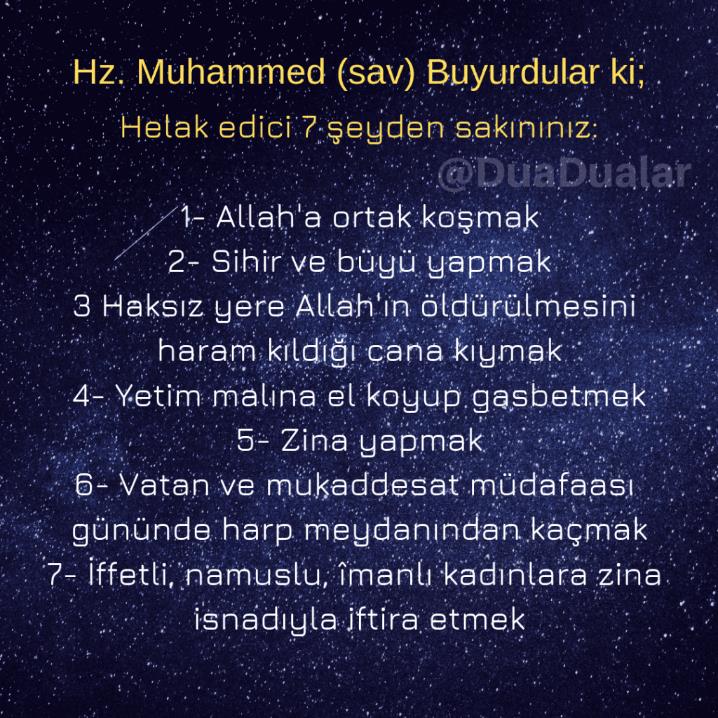 ÖZETLE
İslâm dini, bizlerden toplumu derinden yaralayan yalan ve iftiradan uzak durmamızı istemiş ve bunları büyük günah kabul etmiştir.
Rabbim bizleri muhafaza eylesin…
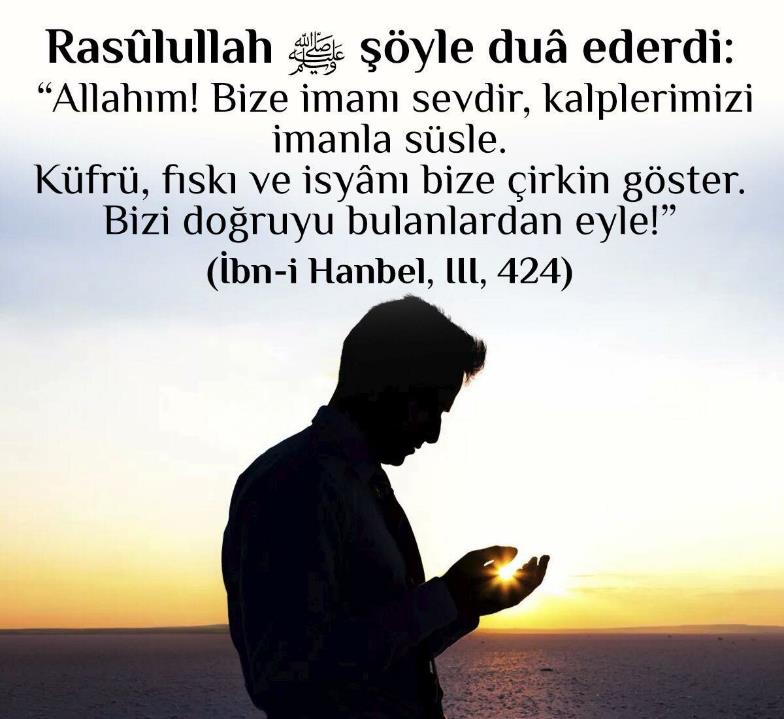 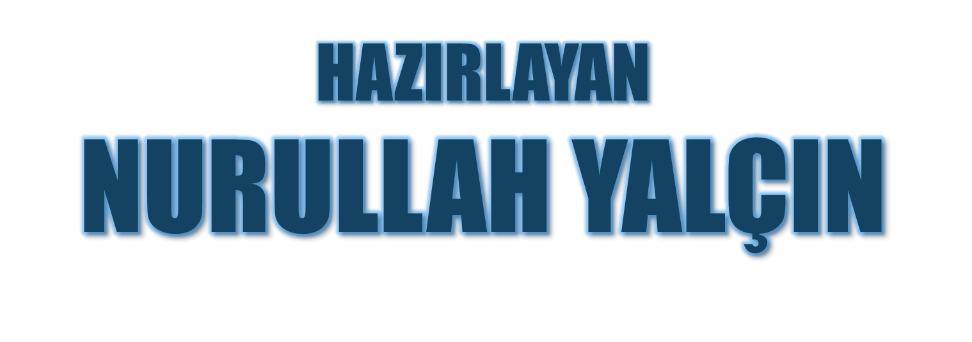 25.02.2020
Tekirdağ/Çerkezköy